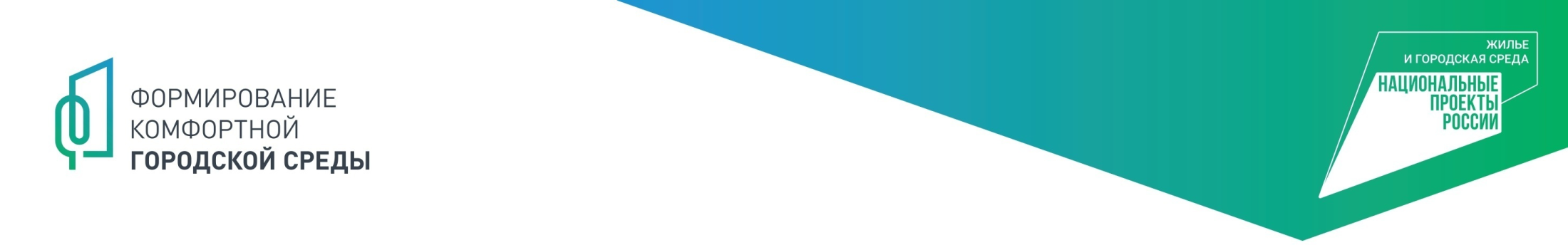 Благоустройство городского парка по ул.Тутынина, 6 в г. Шумихе
2021 год
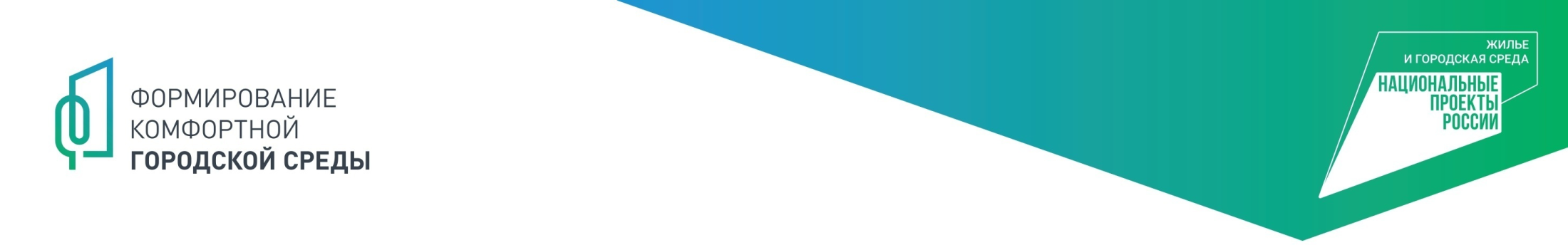 Центральный парк до выполнения работ по благоустройству
Городской парк ДО выполнения работ по благоустройству
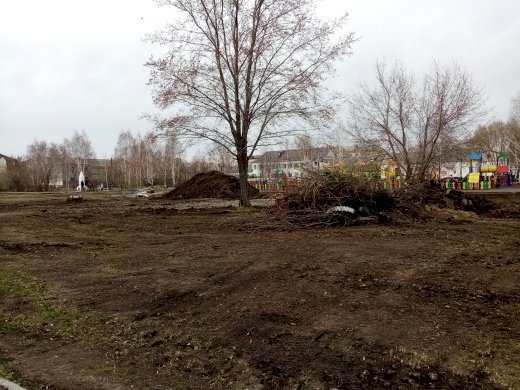 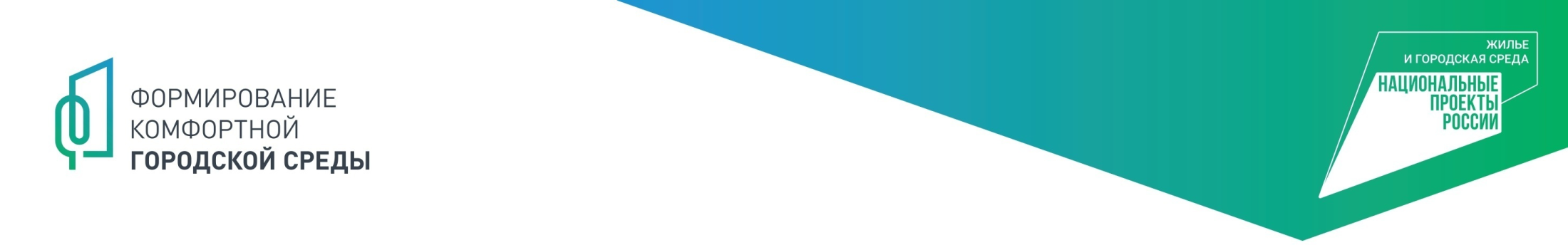 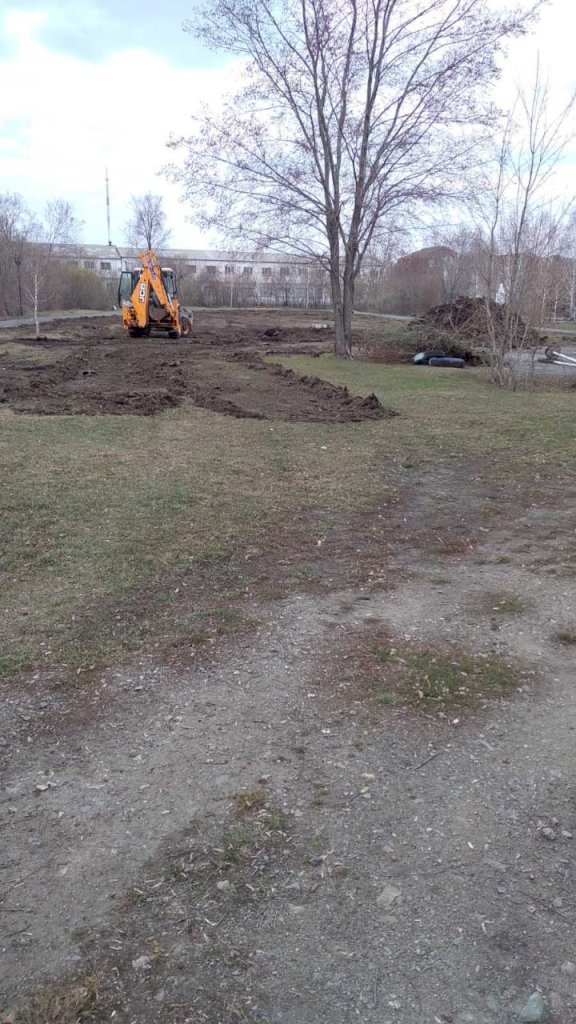 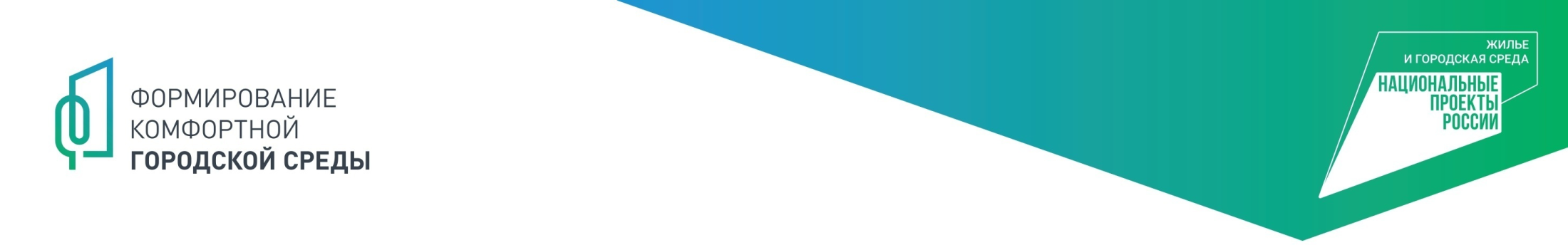 Городской парк  ПОСЛЕ выполнения работ по благоустройству
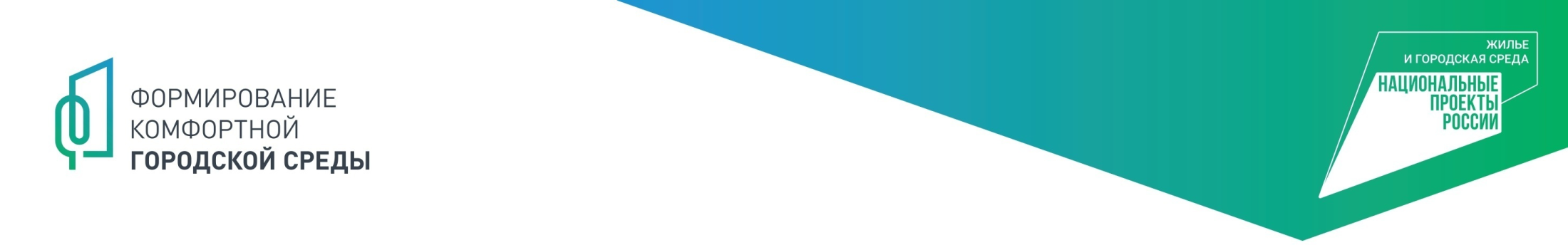 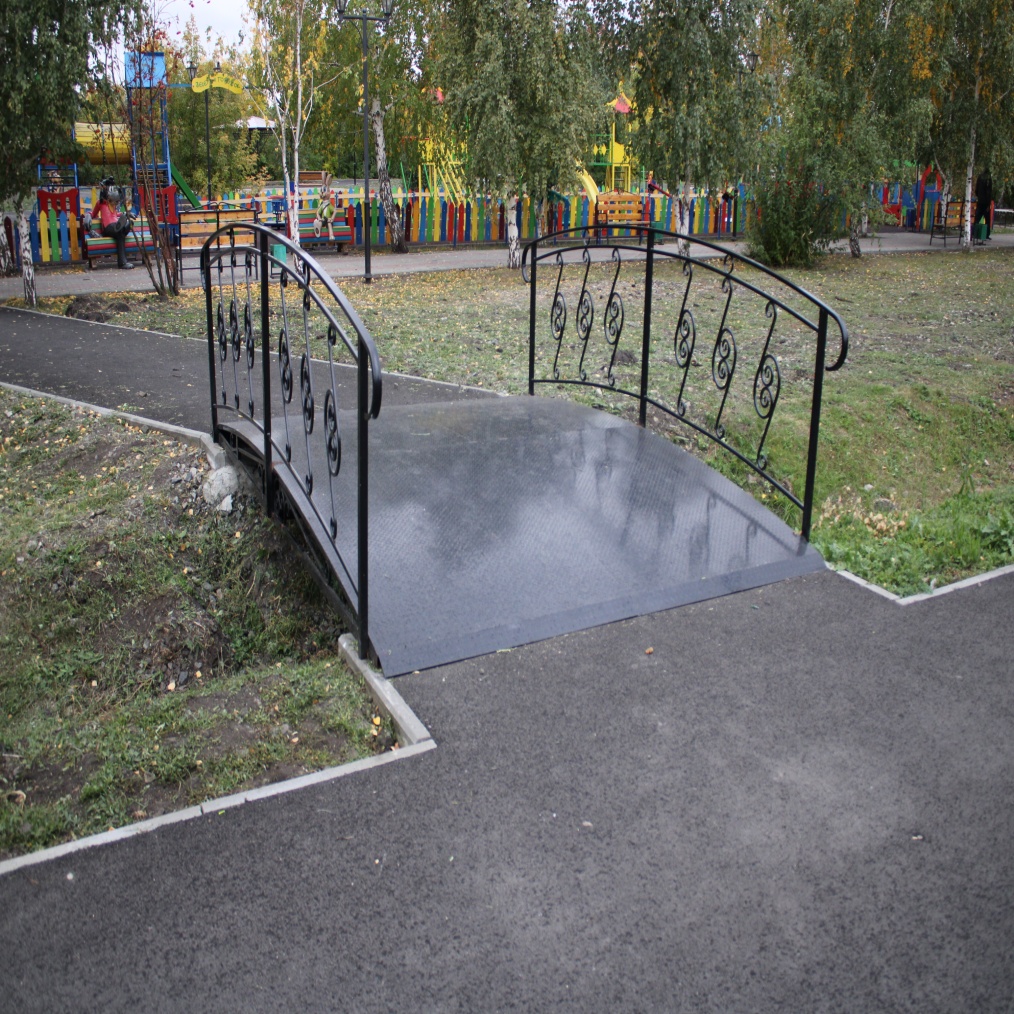 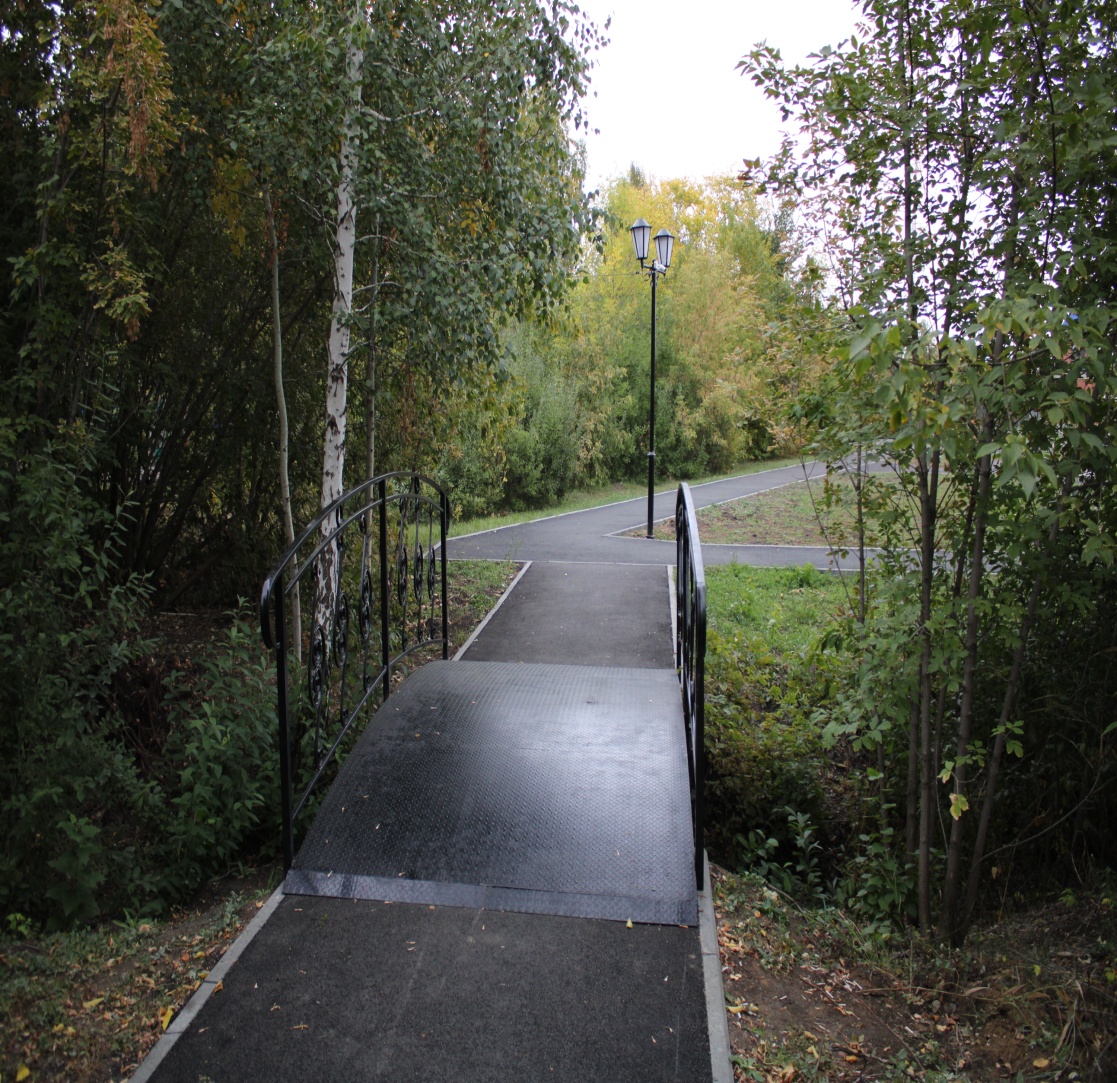 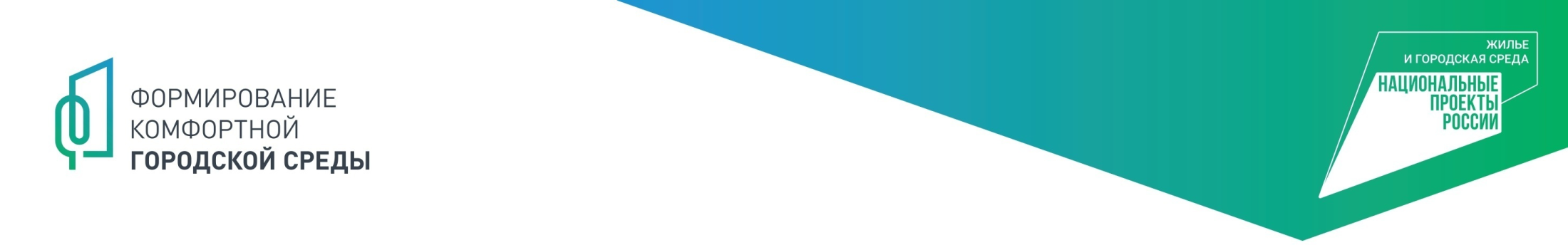 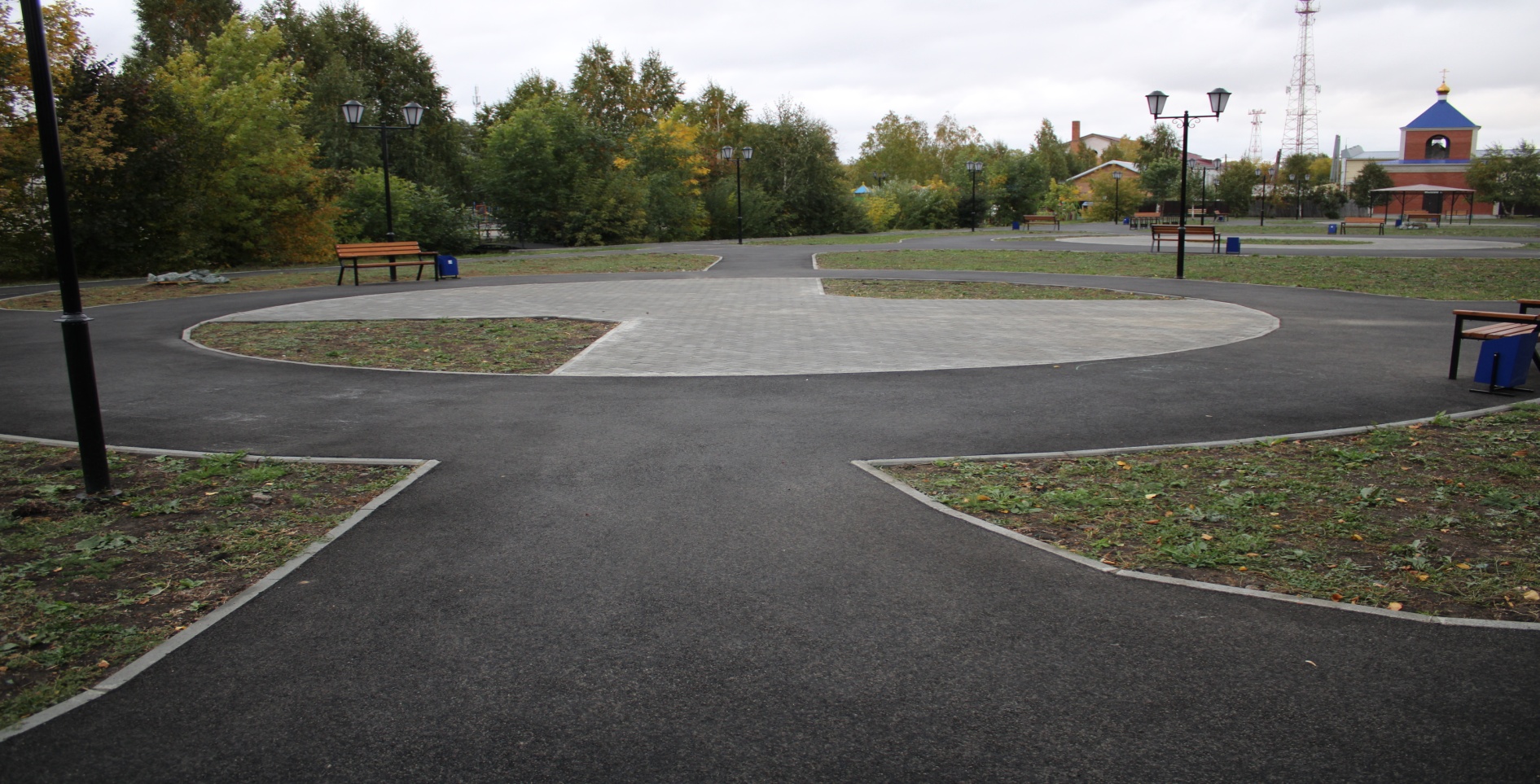 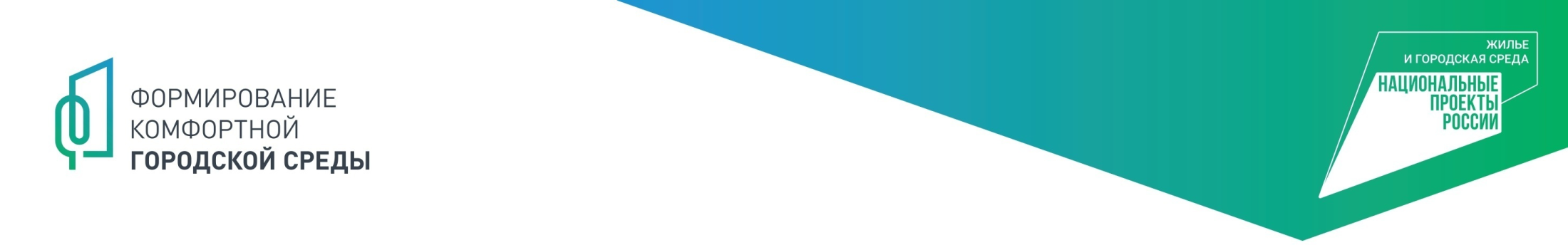 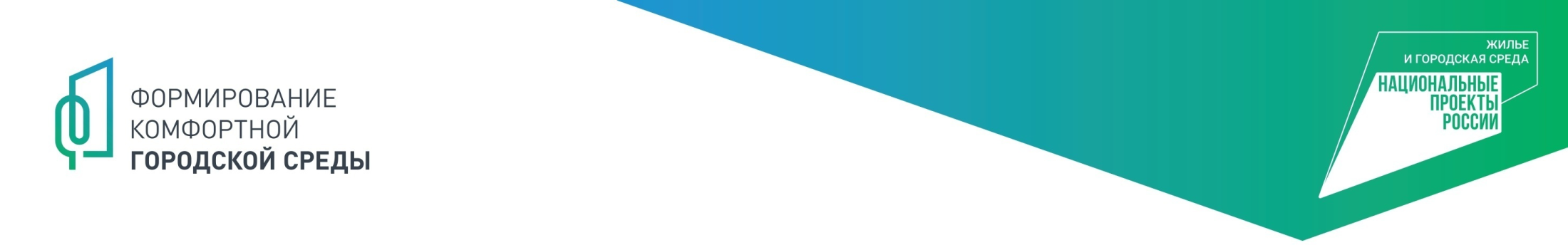 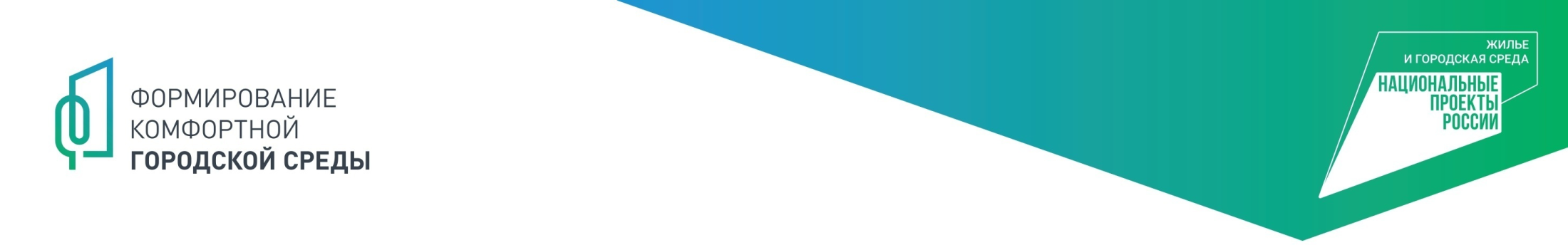 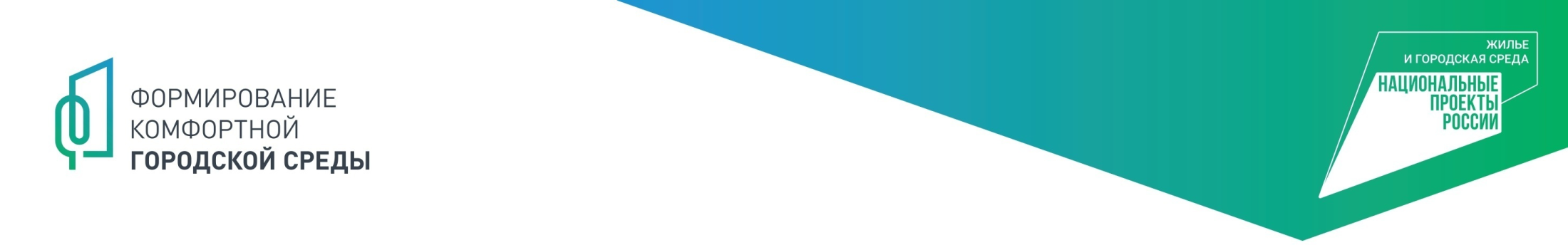 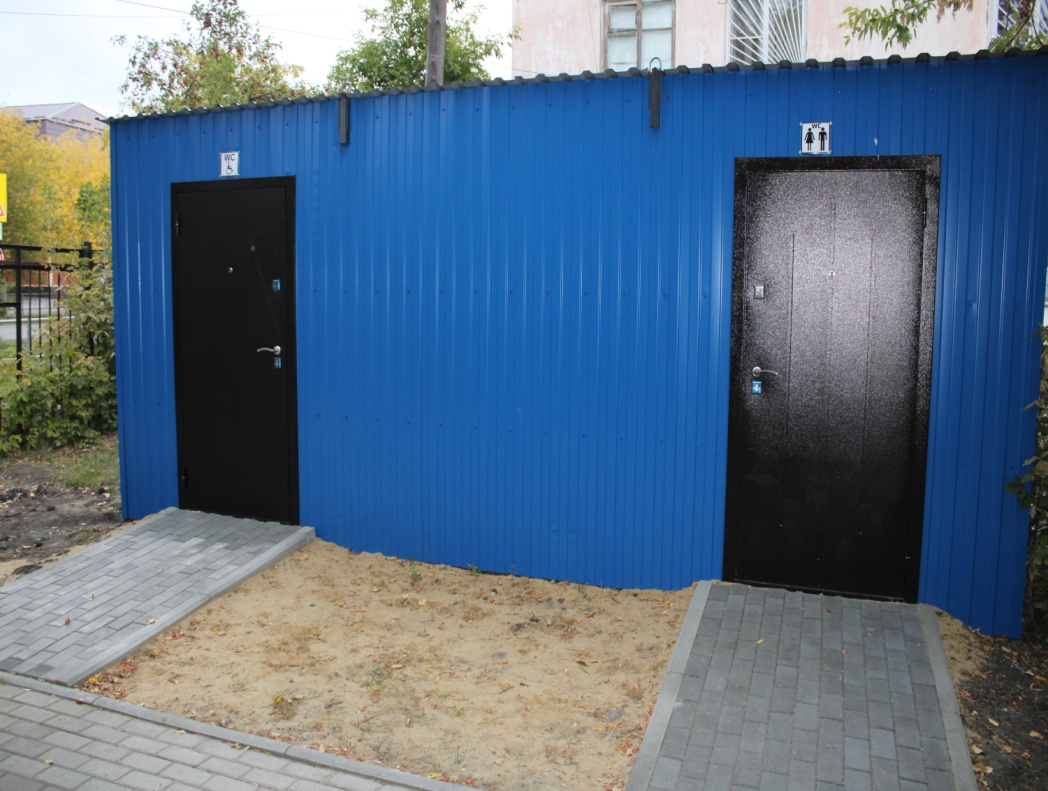